Comparing Treatments in the Presence of Competing Risks Based on Life Years Lost
Theodore Karrison, PhD
James Dignam, PhD

University of Chicago
Outline

   Competing Risks Problem

Estimable Quantities

Inference

Stata Routines for Life Years Lost

Example (DeCIDE)

Simulation Study

Summary
Competing Risks Problem

For time to event data, competing risks refers to situations where one of several mutually exclusive types of failure may occur.

Competing risks frequently arise in analysis of time-to-event outcomes.  

For example, in cancer clinical trials, patients may be at increased risk for other chronic disease deaths due to late age at onset or shared risk factors:

Men with early stage (localized) prostate cancer may undergo surgery, radiation, and/or hormonal therapy. However, typically 70% or more of these men will eventually die from some cause other than prostate cancer.

Head-and-neck cancer is another example in which a relatively high proportion of patients will die from non-cancer related causes.
All three procedures yield a hazard ratio (HR) or sub-distribution hazard ratio (SHR) under a proportionality assumption.
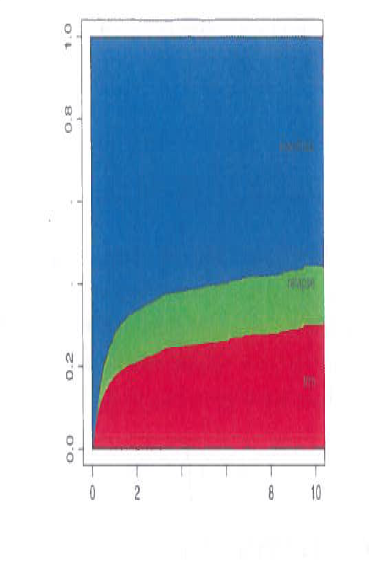 From Andersen, 2013
Alternatively, one can use a modified version of the user-written stpepemori command.

Pepe and Mori (Stat in Med, 1993) considered  integrated weighted differences between two cumulative incidence curves, with a weight function that downweights differences at later time points.

Can calculate YLY (and the difference in YLY between groups) by simply changing the weight function to 1.0:

      g `w_1' = cond(_n>1,((`N0'+`N1')*`C0_1'[_n-1]*`C1_1'[_n-1]) / (`N0'*`C0_1'[_n-1] +
         >  `N1'*`C1_1'[_n-1]),1) 
      g `w_2' = cond(_n>1,((`N0'+`N1')*`C0_2'[_n-1]*`C1_2'[_n-1]) / (`N0'*`C0_2'[_n-1] +
         >  `N1'*`C1_2'[_n-1]),1)
 
      g `w_1' = 1.0
      g `w_2' = 1.0      

(along with some other housekeeping changes and simplifications).

Syntax:   stpepemorimod  varname   [if]   [in] ,  compet(numlist)  


Both routines require that the data first be stset.
Example 

DeCIDE was a randomized, phase III clinical trial comparing induction therapy plus chemoradiotherapy (I+CRT) vs. chemoradiotherapy alone (CRT) in patients with locally advanced head and neck cancer  (Cohen et al, J Clin Oncol 2014)
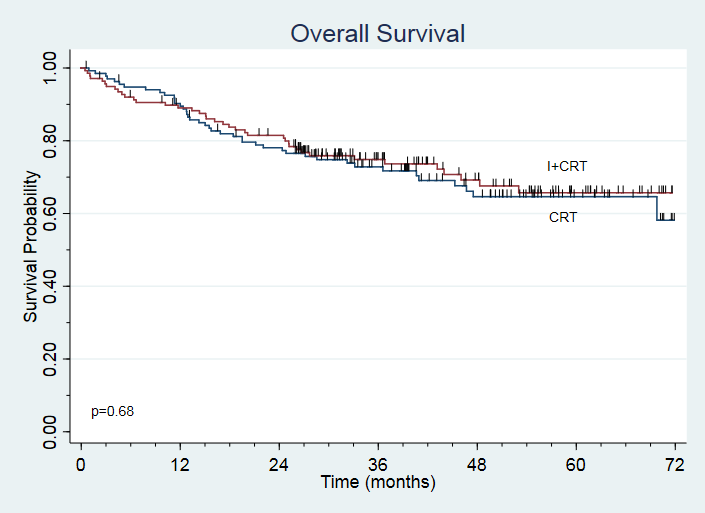 Competing Risks Analysis
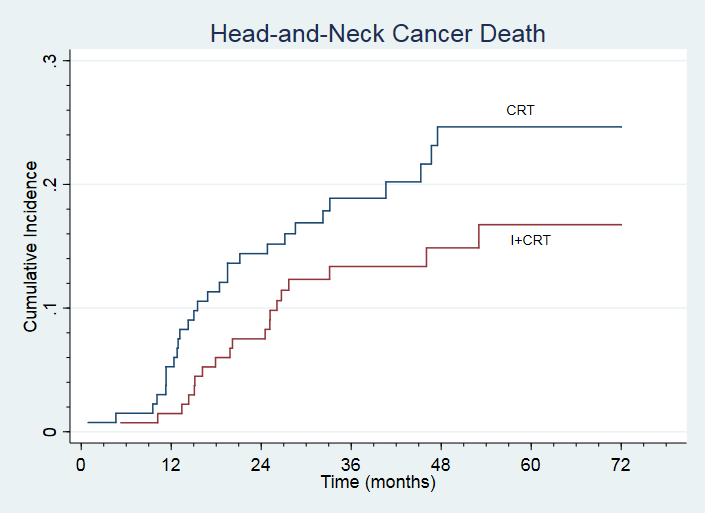 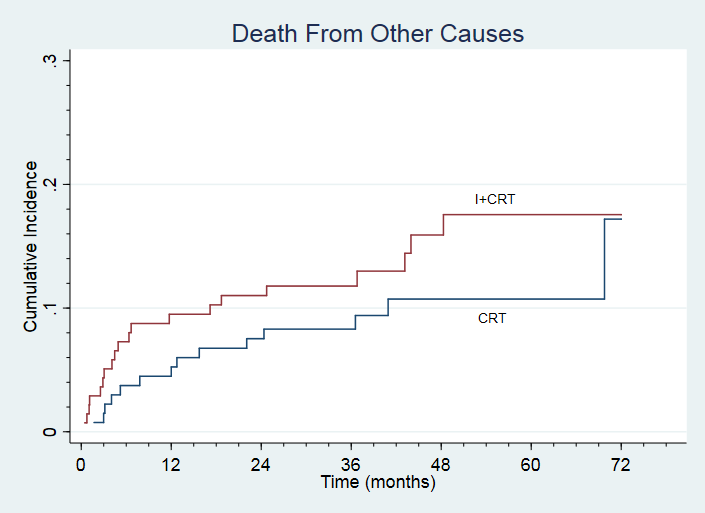 Gray’s test:  				Gray’s test:
 SHR=0.64, 95% CI: 0.36-1.14, p=0.13            SHR=1.46, 95% CI: 0.74-2.89, p=0.27

Cause-specific logrank test:		Cause-specific logrank test:
   HR=0.66, 95% CI: 0.37-1.19, p=0.17               HR=1.41, 95% CI: 0.71-2.79, p=0.33
Life Years Lost Analysis

Death due to head-and-neck cancer

. stset ostime, failure(csd==1)

     failure event:  csd == 1
obs. time interval:  (0, ostime]
 exit on or before:  failure

---------------------------------------------------------------------
        273  total observations
          0  exclusions
---------------------------------------------------------------------
        273  observations remaining, representing
         47  failures in single-record/single-failure data

 
. stplost csd, at(72) competingvalues(2)
Pseudo-observations for the lost life time function.
Competing risks: csd = 2.
Computing pseudo-observations (progress dots indicate percent completed).
----+--- 1 ---+--- 2 ---+--- 3 ---+--- 4 ---+--- 5 
..................................................    50
..................................................   100

Generated variable: pseudo.
. glm pseudo trt, link(id) vce(robust)

-----------------------------------------------------------------------
             |               Robust
      pseudo |      Coef.   Std. Err.      z    P>|z|     [95% Conf. Interval]
-------------+---------------------------------------------------------
         trt |  -4.255502   2.594661    -1.64   0.101    -9.340945    .8299412
       _cons |    11.9359   2.025931     5.89   0.000     7.965149    15.90665
-----------------------------------------------------------------------

. lincom _cons + trt

 ( 1)  [pseudo]trt + [pseudo]_cons = 0

-----------------------------------------------------------------------
      pseudo |      Coef.   Std. Err.      z    P>|z|     [95% Conf. Interval]
-------------+---------------------------------------------------------
         (1) |   7.680398   1.621072     4.74   0.000     4.503156    10.85764
-----------------------------------------------------------------------


Months of life lost:

   CRT:        11.9     95% CI:   8.0 – 15.9
   I+CRT:       7.7     95% CI:   4.5 – 10.9

   Diff:          -4.3      95% CI:  -9.3 –  0.8,   p=0.10
Death due to other causes

. drop pseudo

. stset ostime, failure(csd==2)

     failure event:  csd == 2
obs. time interval:  (0, ostime]
 exit on or before:  failure

------------------------------------------------------------------------------
        273  total observations
          0  exclusions
------------------------------------------------------------------------------


. stplost csd, at(72) competingvalues(1)
Pseudo-observations for the lost life time function.
Competing risks: csd = 1.
Computing pseudo-observations (progress dots indicate percent completed).
----+--- 1 ---+--- 2 ---+--- 3 ---+--- 4 ---+--- 5 
..................................................    50
..................................................   100

Generated variable: pseudo.
. glm pseudo trt, link(id) vce(robust)

------------------------------------------------------------------------------
             |               Robust
      pseudo |      Coef.   Std. Err.      z    P>|z|     [95% Conf. Interval]
-------------+----------------------------------------------------------------
         trt |   3.227143   2.492403     1.29   0.195    -1.657878    8.112163
       _cons |   6.052452   1.587142     3.81   0.000     2.941711    9.163193
------------------------------------------------------------------------------

.  lincom _cons + trt

 ( 1)  [pseudo]trt + [pseudo]_cons = 0

------------------------------------------------------------------------------
      pseudo |      Coef.   Std. Err.      z    P>|z|     [95% Conf. Interval]
-------------+----------------------------------------------------------------
         (1) |   9.279595   1.921732     4.83   0.000     5.513069    13.04612
------------------------------------------------------------------------------


Months of life lost:

   CRT:         6.1      95% CI:   2.9 – 9.2
   I+CRT:      9.3      95% CI:   5.5 – 13.0

   Diff:          3.2      95% CI:  -1.7 –  8.1,   p=0.20
Pepe-Mori 

. stpepemorimod trt, compet(2)


Pepe and Mori test comparing the cumulative incidence of two groups of trt

Main event failure:  csd == 1
 Integrated cumulative incidence, Group 1: 11.835388
 Integrated cumulative incidence, Group 2: 7.6093979
 Difference in integrated cumulative incidence: 4.2259908
 SE of difference: 2.5873662
Chi2(1) = 2.6677  -  p =  0.1024


Competing event failure:  csd == 2
 Integrated cumulative incidence, Group 1: 6.0153708
 Integrated cumulative incidence, Group 2: 9.2418594
 Difference in integrated cumulative incidence: 3.2264886
 SE of difference: 2.5058621
Chi2(1) = 1.6579  -  p =  0.19789
Results are similar to pseudo-observations approach.
Simulation results
                                                                                              Power (%)
*Pseudo-observations approach
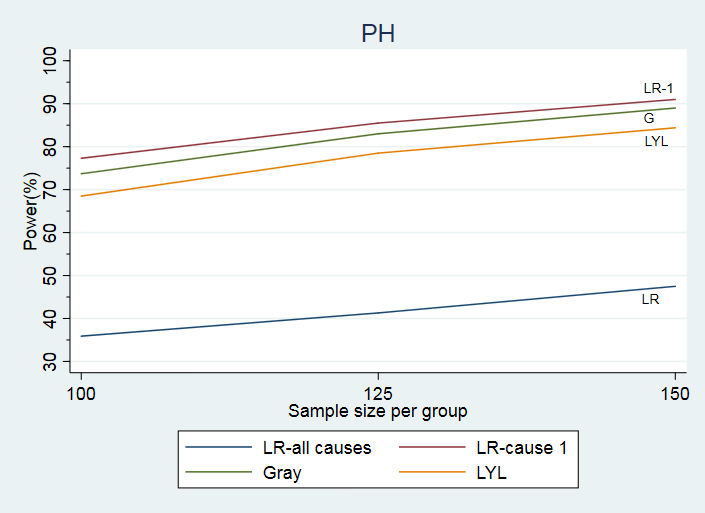 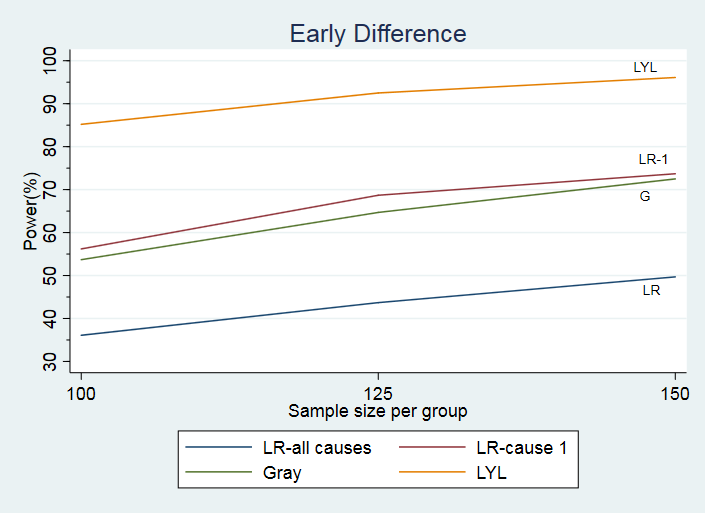 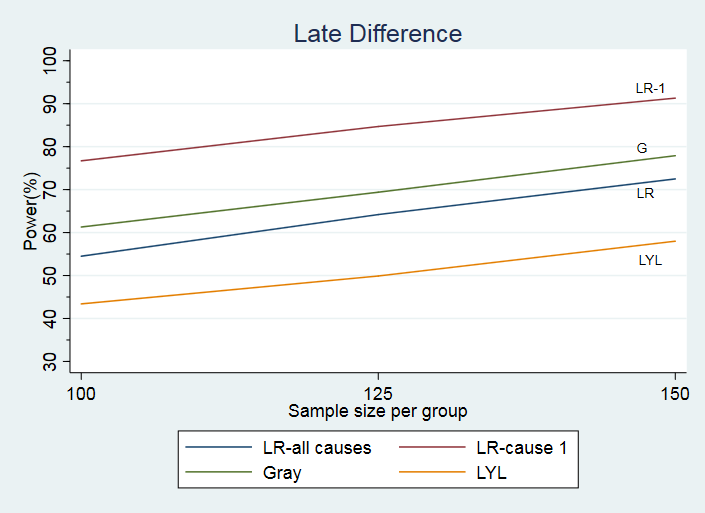 Summary

Cause-specific hazards by failure type:

Represent failure rate for a specific endpoint (event type) while the individual is subject to failure from competing causes.

Logrank tests provide valid inference on the cause-specific hazard.


 Cumulative incidence probabilities:

Cumulative incidence functions yield the correct cause-specific cumulative     
      failure probabilities.

Gray's test evaluates the sub-distribution hazard and the result corresponds to          
      difference in cumulative incidence of that event irrespective of what drives the 
      difference.

Cumulative incidence reflects real life setting in which benefits/risks will be 
       realized.
Power considerations when treatment effects only one failure type:

Cause-specific hazard, Gray’s test, and LYL will generally have greater power than logrank test of overall survival. 

LYL will sacrifice a small amount of power compared to the other tests under PH.

LYL will have greater power under early difference alternatives.

LYL will have lower power under late difference alternatives.
References

Pepe MS, Mori M.  Kaplan-Meier, Marginal or Conditional Probability Curves in Summarizing Competing Risks Failure Time Data?  Stat in Med 12:737-751, 1993

Karrison T.  Use of Irwin’s restricted mean as an index for comparing survival in different treatment groups—Interpretation and Power Considerations.  Cont Clin Trials 18:151-167, 1997

Bryant J, Dignam JJ. Semiparametric Models for Cumulative Incidence Functions. Biometrics 60:182-190, 2004

Dignam JJ, Kocherginsky M. Choice and interpretation of statistical tests used when competing risks are present.  J Clin Oncol 26:4027-4034, 2008

Dignam JJ, Zhang Q, Kocherginsky M. The use and interpretation of competing risks regression models.  Clin
Cancer Res 18:2301-2308, 2012

Andersen PK. Decomposiion of number of life years lost according to causes of death.  Stat in Med 32:5278-5285, 2013

Cohen EEW, Karrison TG, Kocherginsky M et al. Phase III Randomized Trial of Induction Chemotherpy in Patients with N2 or N3 Locally Advanced Head and Neck Cancer.  J Clin Oncol 32:2735-2743, 2014

Korn EL, Dignam JJ, Freidlin B. Assessing treatment benefit with competing risks not affected by the randomized treatment. Statistics in Medicine, 34:265-280, 2015

Overgaard M, Andersen PK, Parner ET.  Regression analysis of censored data using pseudo-observations:  An upate.  The Stata Journal 15:809-821, 2015